Asymmetric Rainband Processes Leading to Secondary Eyewall Formation in a Model Simulation of Hurricane Matthew (2016)
Yu, C.-L., A. C. Didlake Jr., F. Zhang, R. G. Nystrom, 2021: Asymmetric Rainband Processes Leading to Secondary Eyewall Formation in a Model Simulation of Hurricane Matthew (2016). J. Atmos. Sci., 78,29-49.
Introduction
Secondary eyewall formation (SEF) in tropical cyclones (TCs) is an inner-core process that initiates an eyewall replacement cycle (ERC), which can cause significant intensity and structural changes of the storm, such as a broader wind field and a larger eye. (Willoughby et al. 1982; Black and Willoughby 1992)
Montgomery and Kallenbach (1997) hypothesized SEF as the consequence of outward-propagating vortex–Rossby waves (VRWs) being stagnated at a critical radius. 

The potential vorticity (PV) anomalies near the secondary eyewall radius are either generated locally or sourced from spiral rainbands at larger radii. (Qiu et al. 2010; Judt and Chen 2010)
Huang et al. (2012) proposed a progressive boundary layer control pathway, in which the unbalanced supergradient force decelerates the boundary layer inflow and forces enhanced boundary layer convergence. 
Didlake et al. (2018) found a mesoscale descending inflow (MDI) in Hurricane Riat (2005) and Earl (2010), which had a robust vertical updraft on its inward side that contributed to the subsequent SEF.
Model and data
WRFv3.5.1
Four two-way nested domain (vortex following)
Δx: 27,9,3,1-km (innermost domain 499×499 grid points),43 eta levels
Physics: WSM6, YSU, Grell-Devenyi(outermost only)
IC: EnKF analysis mean at 00Z 2 Oct 2016
BC: GFS Forecast
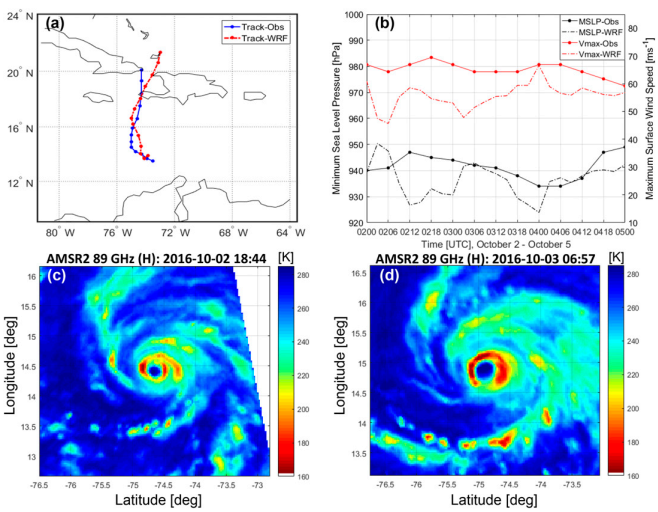 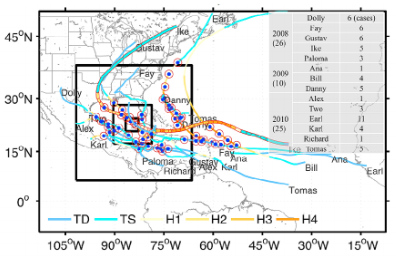 slightly weaker
Zhang et al. (2011)
SEF
EnKF cycling data assimilation
3-hr cycling freq.
Conventional obs.
Airbone Doppler radar
Dropsodes …
09/25
18Z
10/03
00Z
10/02
00Z
after ERC
Deye = 17 km
before ERC
Deye = 9 km
Overview of SEF in the Matthew simulation
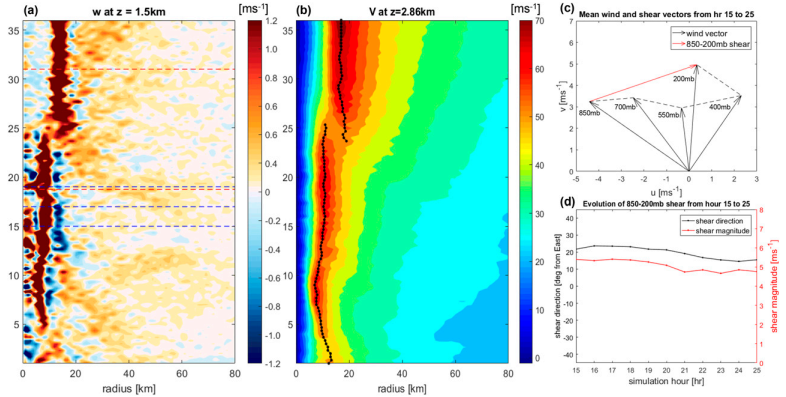 forecast hours
r: 200-500 km
w; Vr
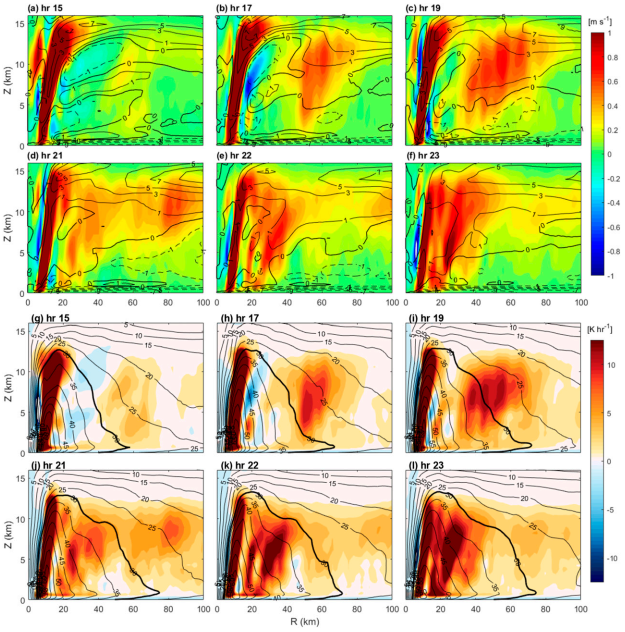 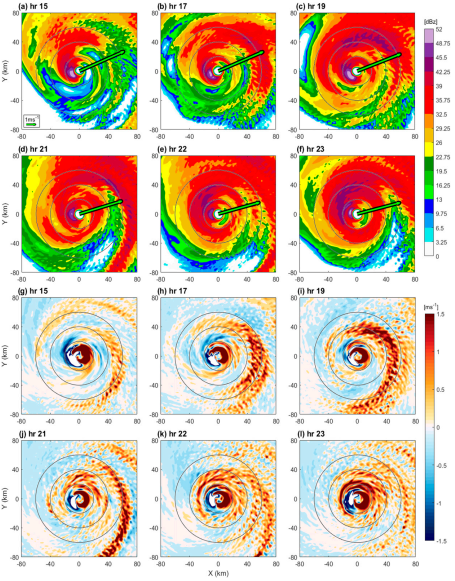 dBZ
Q; VT
w
Storm-scale changes in tangential velocity and angular momentum
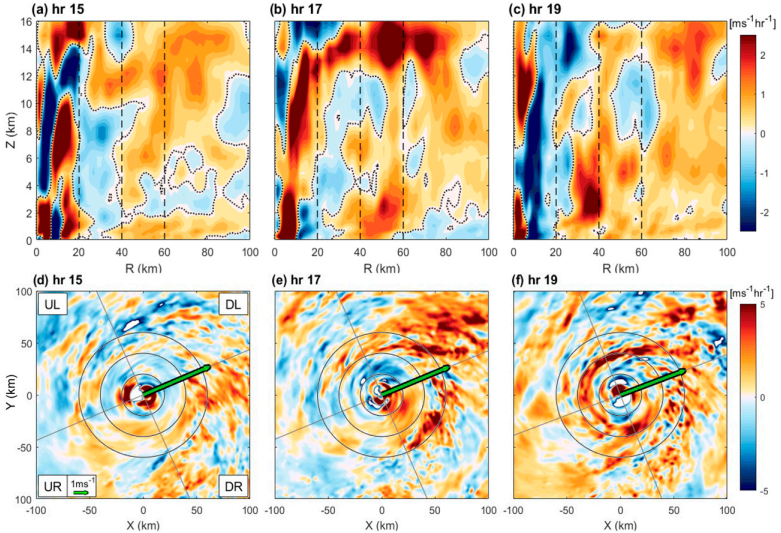 aT
azi. averaged
inward-
descending
pattern
aT
averaged
Z = 2-6 km
angular momentum budget analysis
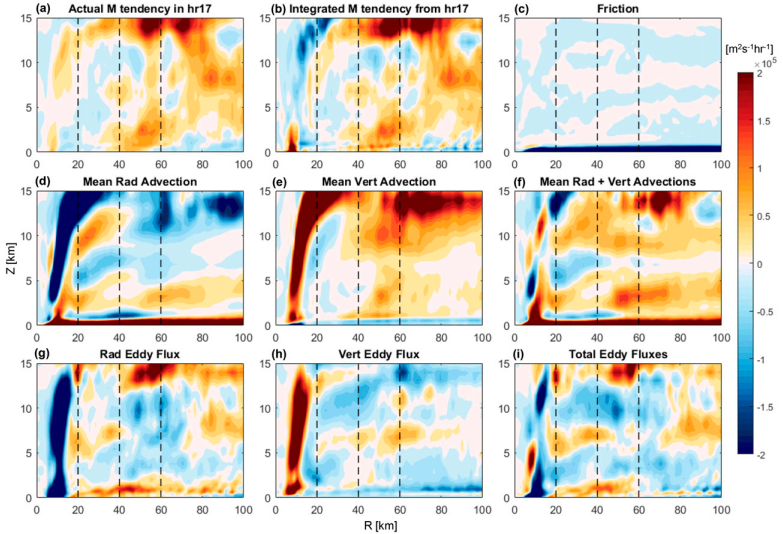 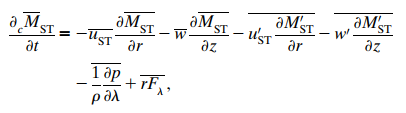 2 modes in DR and DL
angular momentum budget analysis
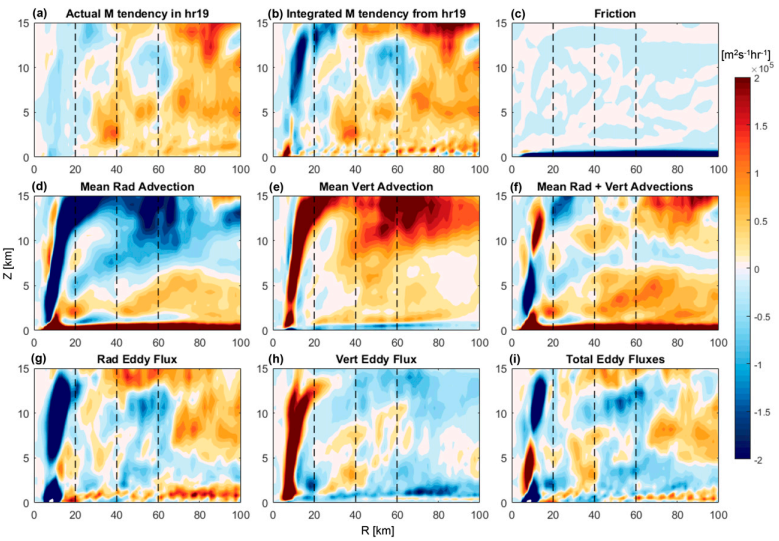 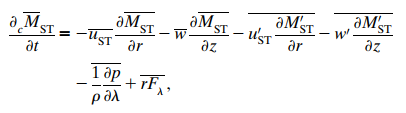 Increase of midlevel
mean radial inflow
weaker
Asymmetric along-band structure
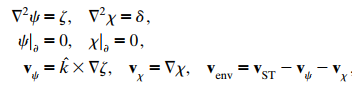 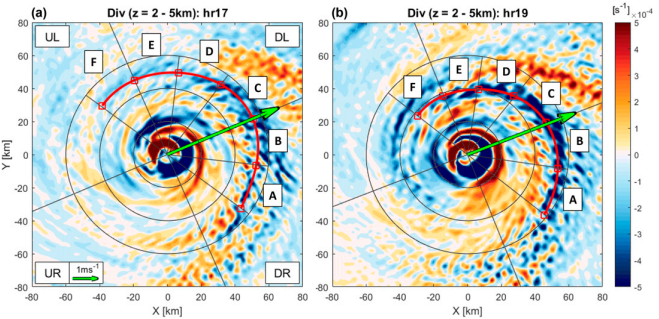 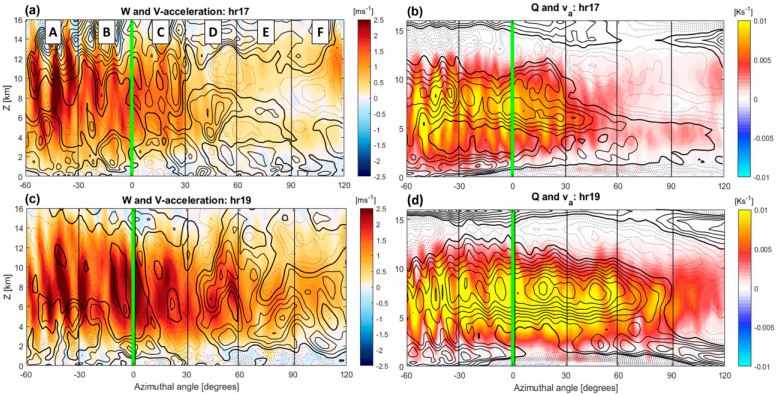 Top-heavy
Bottom-heavy
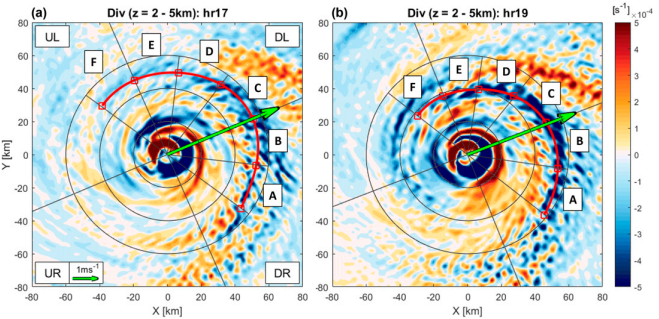 Bottom-heavy
[Speaker Notes: 17hr
下風切處對流強，下風處對流減弱(color W & Q)
AB: 切向風加速度平流至高層(10km)，下風處降到3公里高19hr
對流由DR延伸至DL，aT & Va downwind shift
aT集中在DL(D-F)
aT被Va抵銷，表示非對稱風強度達到peak，開始風場軸對稱的過程]
Quadrant-averaged tangential wind budget analysis
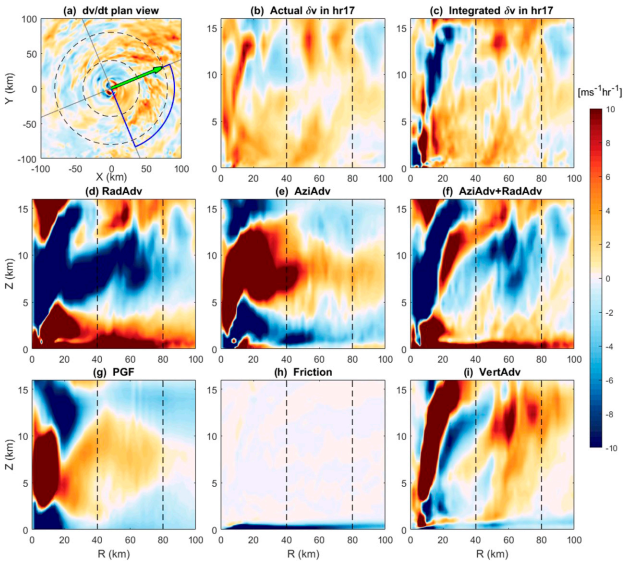 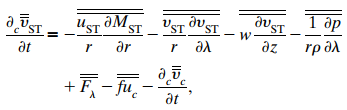 [Speaker Notes: 目的：看不同象限的加速度來源，所以沒有分mean & eddy項]
Quadrant-averaged tangential wind budget analysis
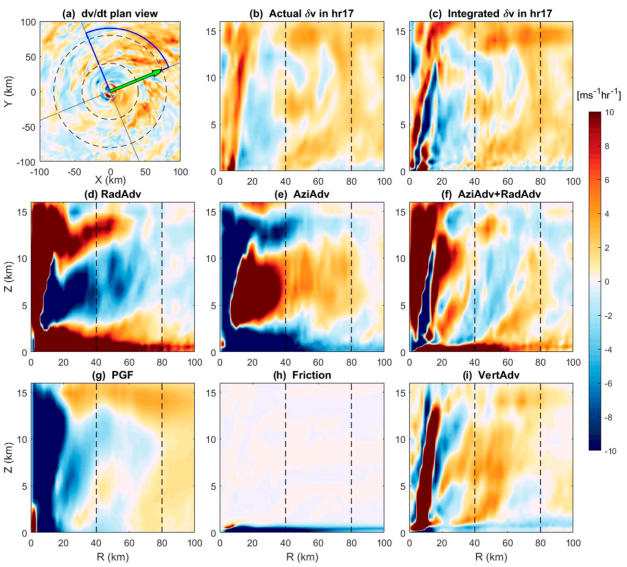 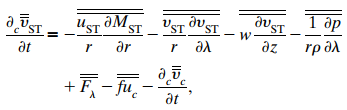 Outward-sloping
va
Angular momentum
 inward transport by radial inflow
Inflow & w               irrotational & Q          nondivergent             environment (shear)
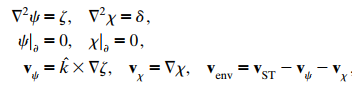 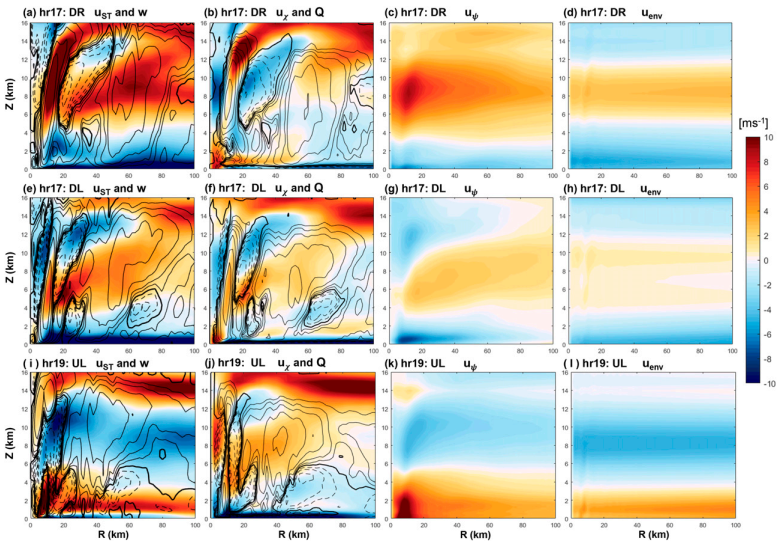 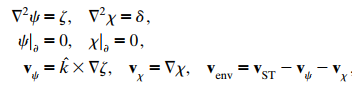 Stratiform 
diabatic 
cooling
Mesoscale descending inflow
(MDI)
Quadrant-averaged tangential wind budget analysis
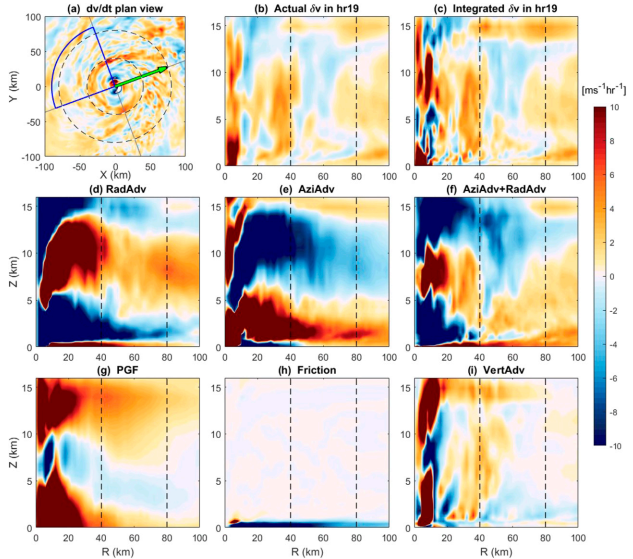 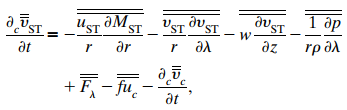 [Speaker Notes: 此時是次眼牆開始軸對稱化的初始時期]
aT                              HAD                            HAD
                         by irrotational      by nondivergent             Total HAD
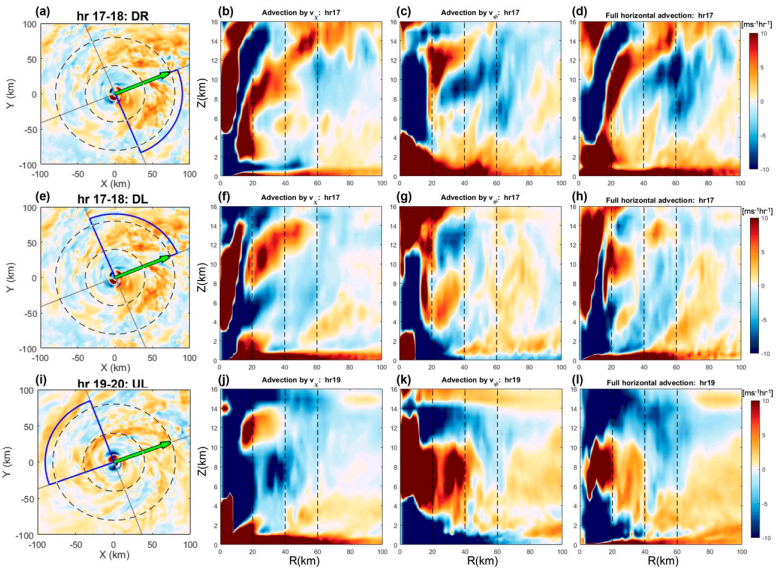 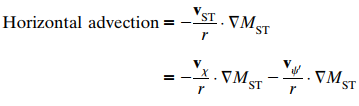 [Speaker Notes: DR: b圖，convective heating下方的低層convergence驅動
DL: f圖，stratiform diabatic forcing讓inflow形成MDI產生中層convergence
UL: j圖，stratiform cooling更顯著，連結到PBL。k圖，由radial eddy flux貢獻]
40 km < r < 80 km
2 km < z < 6 km
30o azimuthal moving averaging
Volumetric weighted (r×dr×dz)
Evolution of MDI
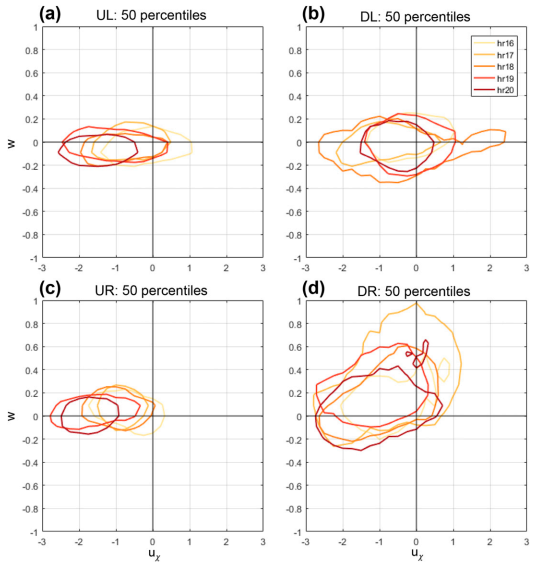 Existence of MDI
w (-), uχ (-)
convective rainband activity
w (+), uχ (-)
30 min moving averaging
aT & HAD by irrotational
aT & (+)w
uχ & (-)w
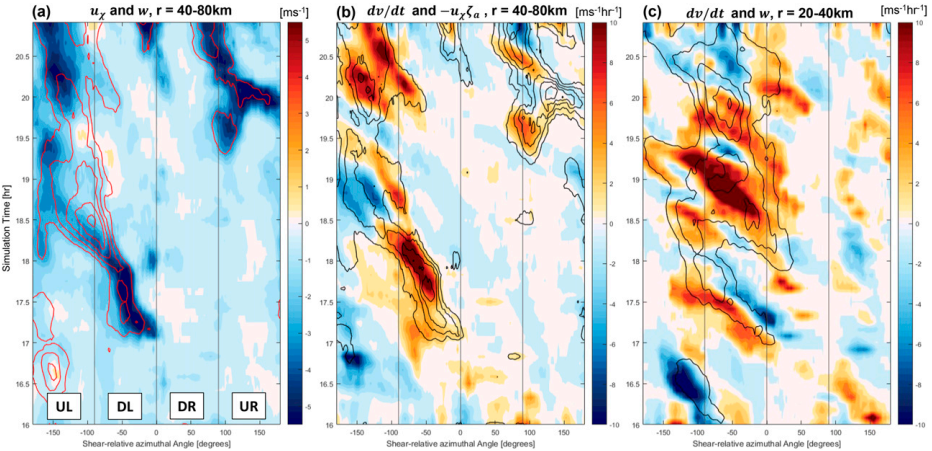 [Speaker Notes: C: MDI從PBL激發對流，透過垂直平流產生aT]
Conclusions
Downshear Right
In the downshear-right (DR) quadrant where the rainband complex is more convective, the acceleration is more upright and concentrates within a band of 20 km wide centered at 50 km radius. A quadrant-averaged tangential wind budget over the DR confirms that vertical advection is the dominant contributor here, resulting in a local acceleration pattern that resembles the mean vertical advection in the angular momentum budget. 
Downshear Left
In the downshear-left (DL) quadrant, the acceleration is similarly intense but more widespread, extending from 40 to 120 km radius. Here, horizontal advection plays a more important role in shaping the total acceleration structure than vertical advection. The emergence of the MDI (associated with diabatic cooling in stratiform precipitation) in the DL quadrant is also the primary reason of the inward descending pattern in the axisymmetric acceleration outside of 40 km radius. 
Upshear LeftAs the MDI traverses into the upshearleft (UL) quadrant at hour 19, it becomes more widespread, and so as the associated acceleration at large radii. We note that the UL is also the quadrant where the MDI seemingly interacts with the boundary layer. At the inner edge of the descending inflow, new convective updrafts are triggered, which are found to be important to the axisymmetric tangential acceleration at low levels and the following axisymmetrization of the secondary eyewall.